<?xml version="1.0"?><AllQuestions />
<?xml version="1.0"?><AllResponses />
<?xml version="1.0"?><Settings><answerBulletFormat>Numeric</answerBulletFormat><answerNowAutoInsert>No</answerNowAutoInsert><answerNowStyle>Explosion</answerNowStyle><answerNowText>Answer Now</answerNowText><chartColors>Use PowerPoint Color Scheme</chartColors><chartType>Horizontal</chartType><correctAnswerIndicator>Checkmark</correctAnswerIndicator><countdownAutoInsert>No</countdownAutoInsert><countdownSeconds>10</countdownSeconds><countdownSound>TicToc.wav</countdownSound><countdownStyle>Box</countdownStyle><gridAutoInsert>No</gridAutoInsert><gridFillStyle>Answered</gridFillStyle><gridFillColor>255,255,0</gridFillColor><gridOpacity>50%</gridOpacity><gridTextStyle>Keypad #</gridTextStyle><inputSource>Response Devices</inputSource><multipleResponseDivisor># of Responses</multipleResponseDivisor><participantsLeaderBoard>5</participantsLeaderBoard><percentageDecimalPlaces>0</percentageDecimalPlaces><responseCounterAutoInsert>No</responseCounterAutoInsert><responseCounterStyle>Oval</responseCounterStyle><responseCounterDisplayValue># of Votes Received</responseCounterDisplayValue><insertObjectUsingColor>Red</insertObjectUsingColor><showResults>Yes</showResults><teamColors>Use PowerPoint Color Scheme</teamColors><teamIdentificationType>None</teamIdentificationType><teamScoringType>Voting pads only</teamScoringType><teamScoringDecimalPlaces>1</teamScoringDecimalPlaces><teamIdentificationItem></teamIdentificationItem><teamsLeaderBoard>5</teamsLeaderBoard><teamName1></teamName1><teamName2></teamName2><teamName3></teamName3><teamName4></teamName4><teamName5></teamName5><teamName6></teamName6><teamName7></teamName7><teamName8></teamName8><teamName9></teamName9><teamName10></teamName10><showControlBar>All Slides</showControlBar><defaultCorrectPointValue>0</defaultCorrectPointValue><defaultIncorrectPointValue>0</defaultIncorrectPointValue><chartColor1>187,224,227</chartColor1><chartColor2>51,51,153</chartColor2><chartColor3>0,153,153</chartColor3><chartColor4>153,204,0</chartColor4><chartColor5>128,128,128</chartColor5><chartColor6>0,0,0</chartColor6><chartColor7>0,102,204</chartColor7><chartColor8>204,204,255</chartColor8><chartColor9>255,0,0</chartColor9><chartColor10>255,255,0</chartColor10><teamColor1>187,224,227</teamColor1><teamColor2>51,51,153</teamColor2><teamColor3>0,153,153</teamColor3><teamColor4>153,204,0</teamColor4><teamColor5>128,128,128</teamColor5><teamColor6>0,0,0</teamColor6><teamColor7>0,102,204</teamColor7><teamColor8>204,204,255</teamColor8><teamColor9>255,0,0</teamColor9><teamColor10>255,255,0</teamColor10><displayAnswerImagesDuringVote>Yes</displayAnswerImagesDuringVote><displayAnswerImagesWithResponses>Yes</displayAnswerImagesWithResponses><displayAnswerTextDuringVote>Yes</displayAnswerTextDuringVote><displayAnswerTextWithResponses>Yes</displayAnswerTextWithResponses><questionSlideID></questionSlideID><controlBarState>Expanded</controlBarState><isGridColorKnownColor>True</isGridColorKnownColor><gridColorName>Yellow</gridColorName></Settings>
<?xml version="1.0"?><AllAnswers />
Bridge Scour Repair Workshop2.0  Design Considerations
Session Facilitator:  Jim Bakken
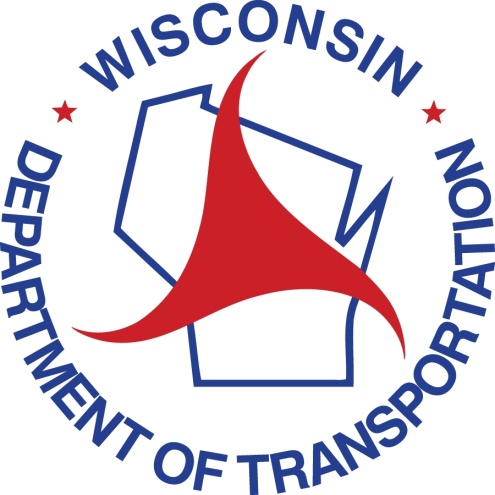 1
This presentation was prepared by Ayres Associates engineers and is part of National Highway Institute coursework.
Bridge Scour
1. Inspection

2. Countermeasure Selection
2
COMPREHENSIVE METHODOLOGY
HEC-20
HEC-18
HEC-23
3
[Speaker Notes: HEC 20 Stream Stability at Highway Structures  (Understanding Stream Behavior)
HEC 18 Evaluating Scour at Bridges (Scour Calculations)
HEC 23 Bridge Scour and Stream Instability Countermeasures (Selecting and designing countermeasures)]
1. Bridge Scour Inspection
Stream Instability
Scour Components
4
[Speaker Notes: Stream stability includes degradation, aggradation and stream migration.
Scour components include contraction scour and local scour (pier and abutment)]
LONG-TERM DEGRADATION
What factors cause change?
5
[Speaker Notes: Any activity that disrupts water/sediment equilibrium can cause degradation
Urbanization – typically more water running off, less sediment delivered as a result of paving
Dams – act as sediment traps
Sand and gravel mining]
CHANNEL DEGRADATION
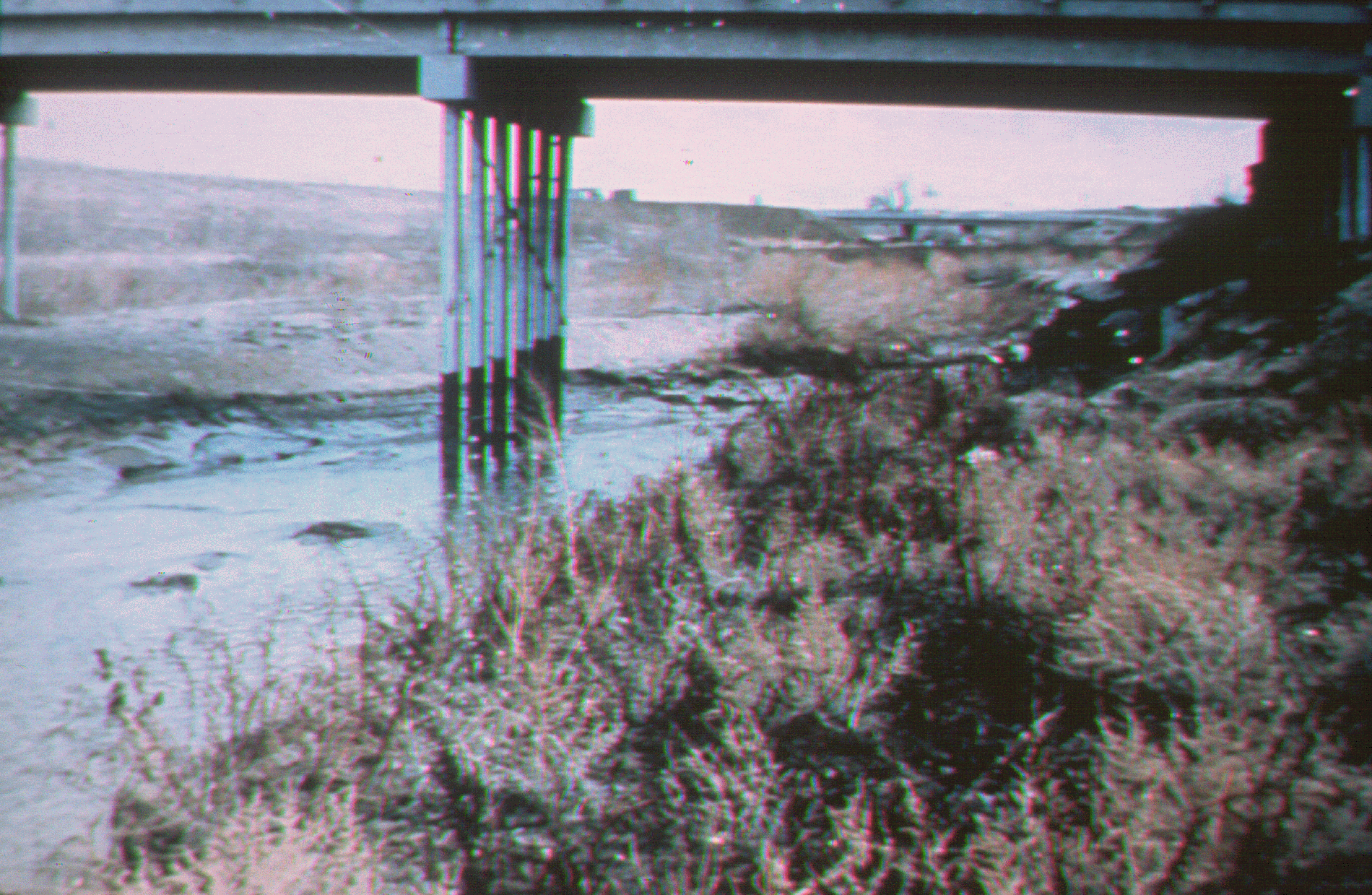 6
[Speaker Notes: Example of stream degradation]
CHANNEL DEGRADATION AND LOCAL SCOUR
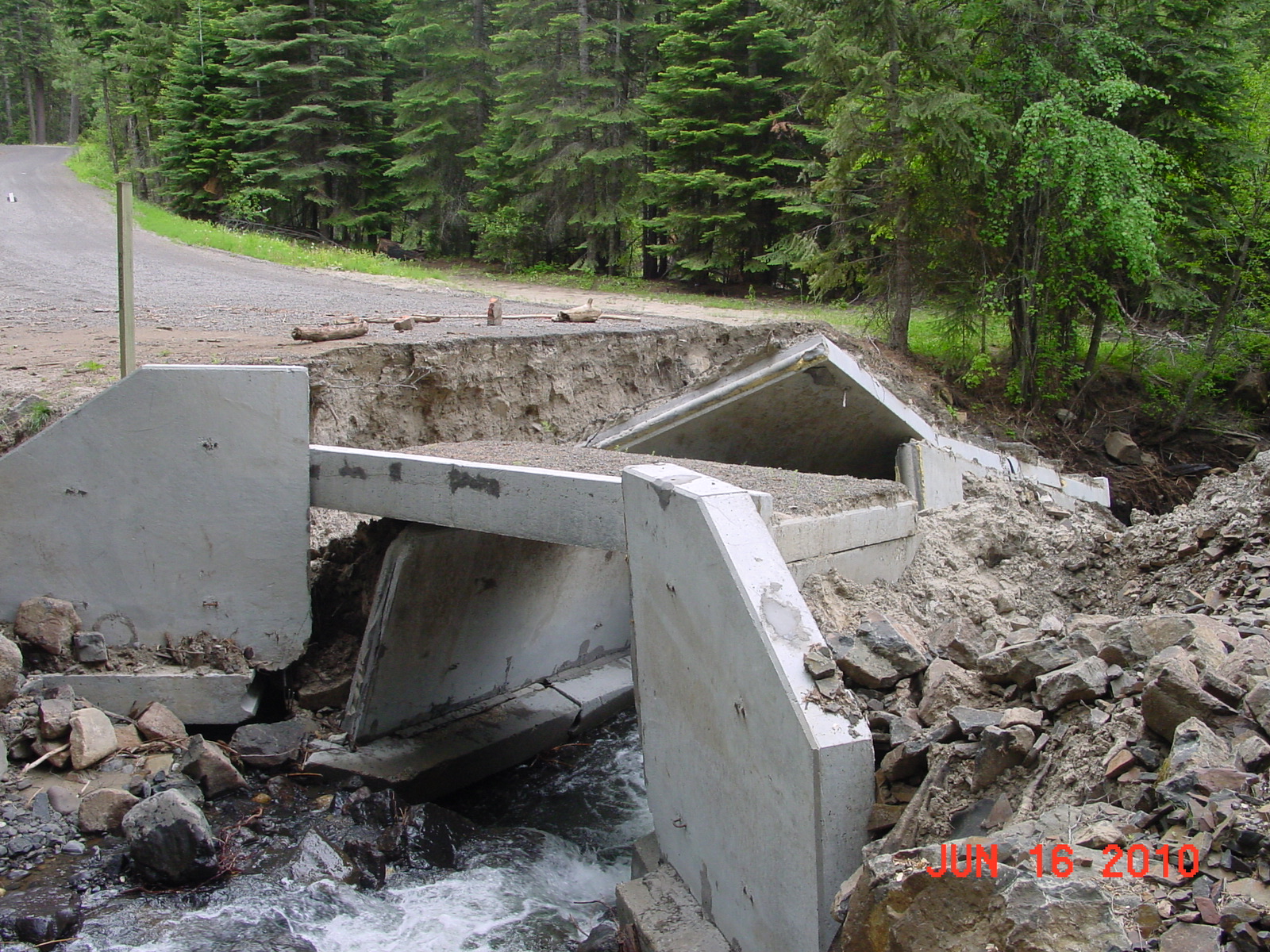 7
[Speaker Notes: Example of stream degradation and contraction scour of bridge with shallow spread footings.  Location unknown.]
ESTIMATING LONG-TERM CHANGE
Bridge inspection records
Geology and stream morphology
8
[Speaker Notes: Bridge inspection records are an excellent source of stream degradation.
Trends can be observed by reviewing inspection records and stream cross sections.
USGS sometimes will have a stream gage nearby where stream gaging records may suggest long term degradation or lateral migration.]
CHANNEL INSTABILITY (HEAD CUT)
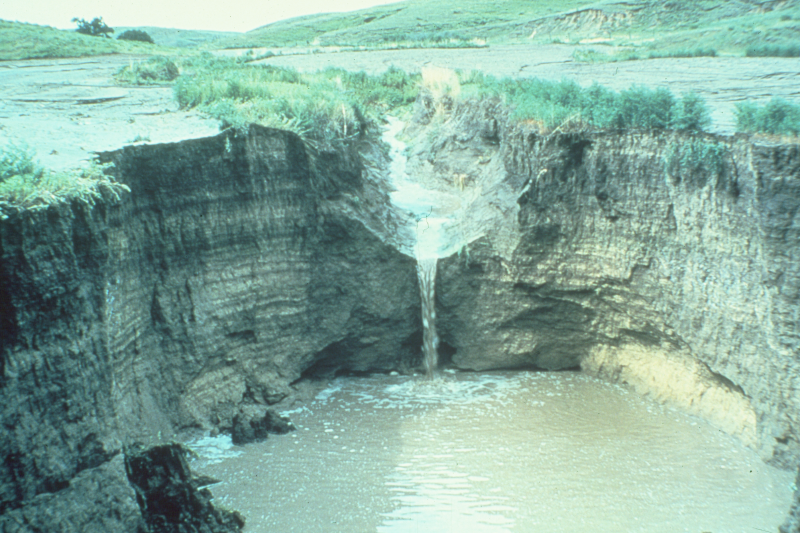 9
[Speaker Notes: Geomorphology changes.  This photo is a photo of a classic headcut in non-cohesive soils.  Headcut could proceed upstream to threaten a bridge.  In sandy soil, the stream degradation may be more gradual and be called a “nick.”]
AGGRADATION
What factors cause change?
10
[Speaker Notes: Forest fires could result in additional sediment load to the stream and consequential aggradation in the stream.  Extensive logging of the forest may also produce the same results.
Sediment delivery to the system increases.]
AGGRADATION
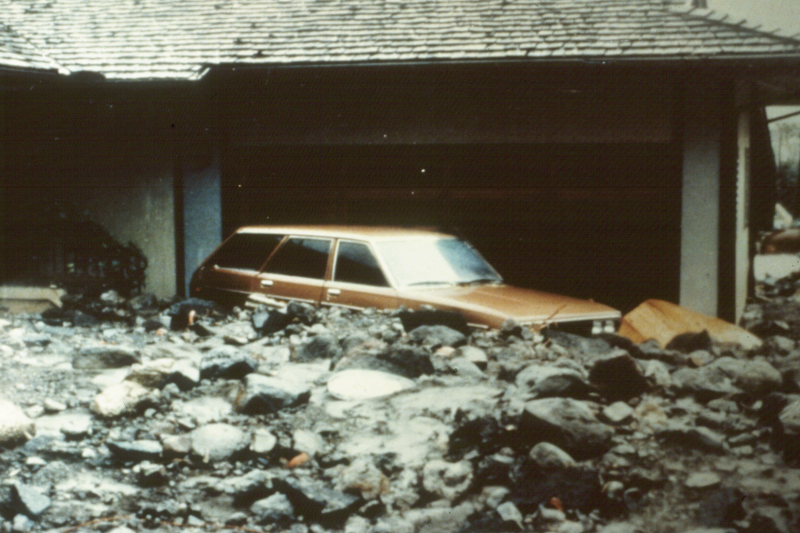 11
[Speaker Notes: Extreme aggradation as a result of a landslide and material transport during high flows.]
CONTRACTION SCOUR
General lowering across bridge opening

May not be uniform in depth

Scour may be cyclic
12
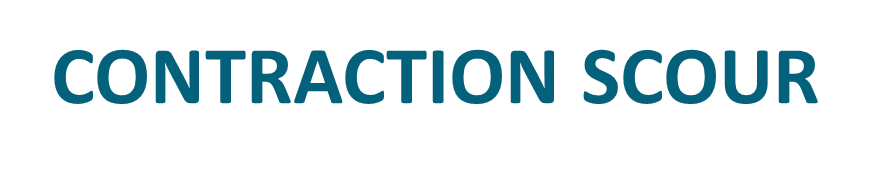 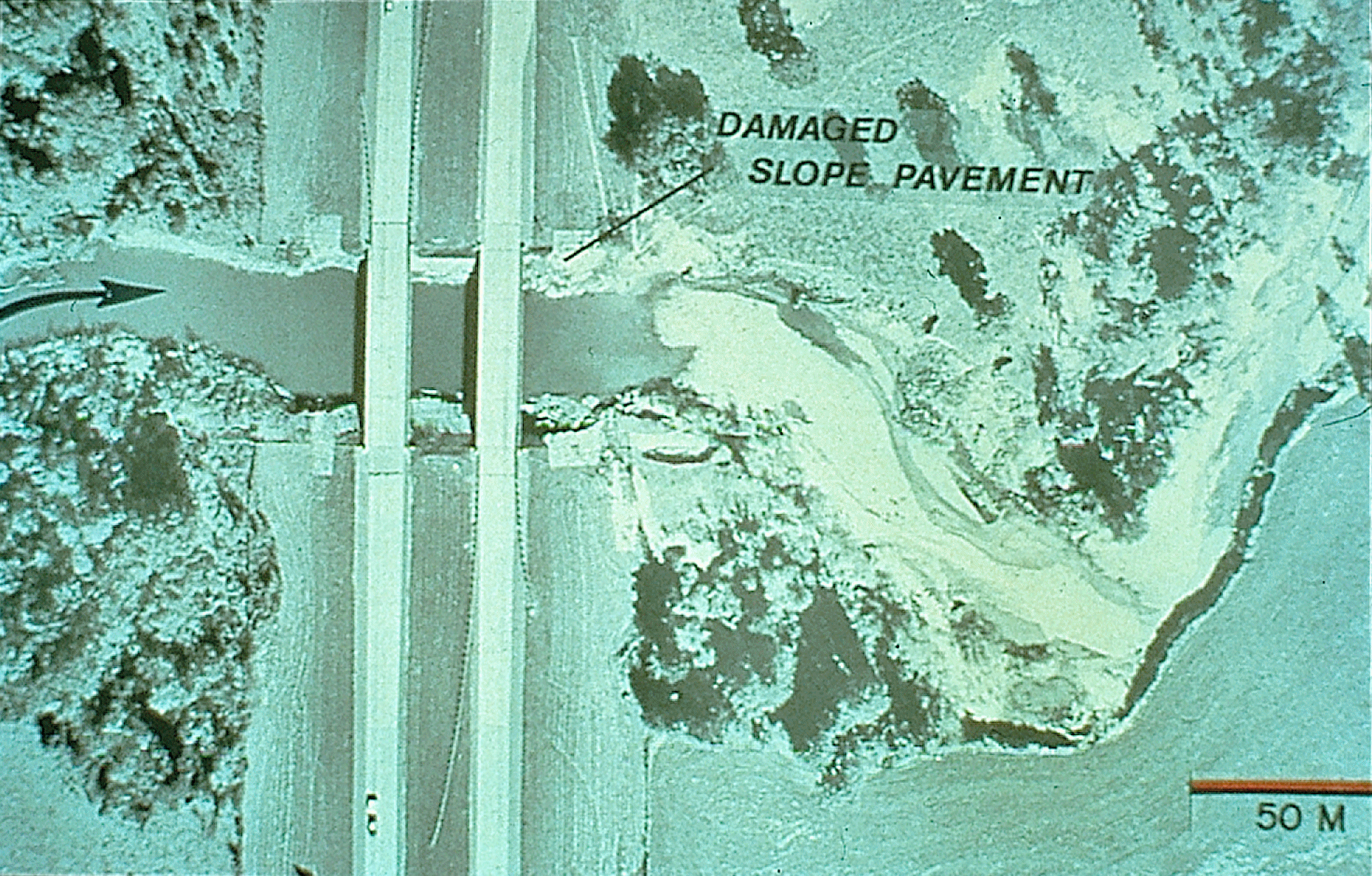 13
[Speaker Notes: Beaver Creek, Louisiana
Contraction Scour showing hole under the divided highway (piers cannot be seen) and damage to the slope pavement.
Sand from the scour hole was deposited downstream as can be seen in the photo.]
CONTRACTION SCOUR (ABUTMENT SET BACK FROM CHANNEL)
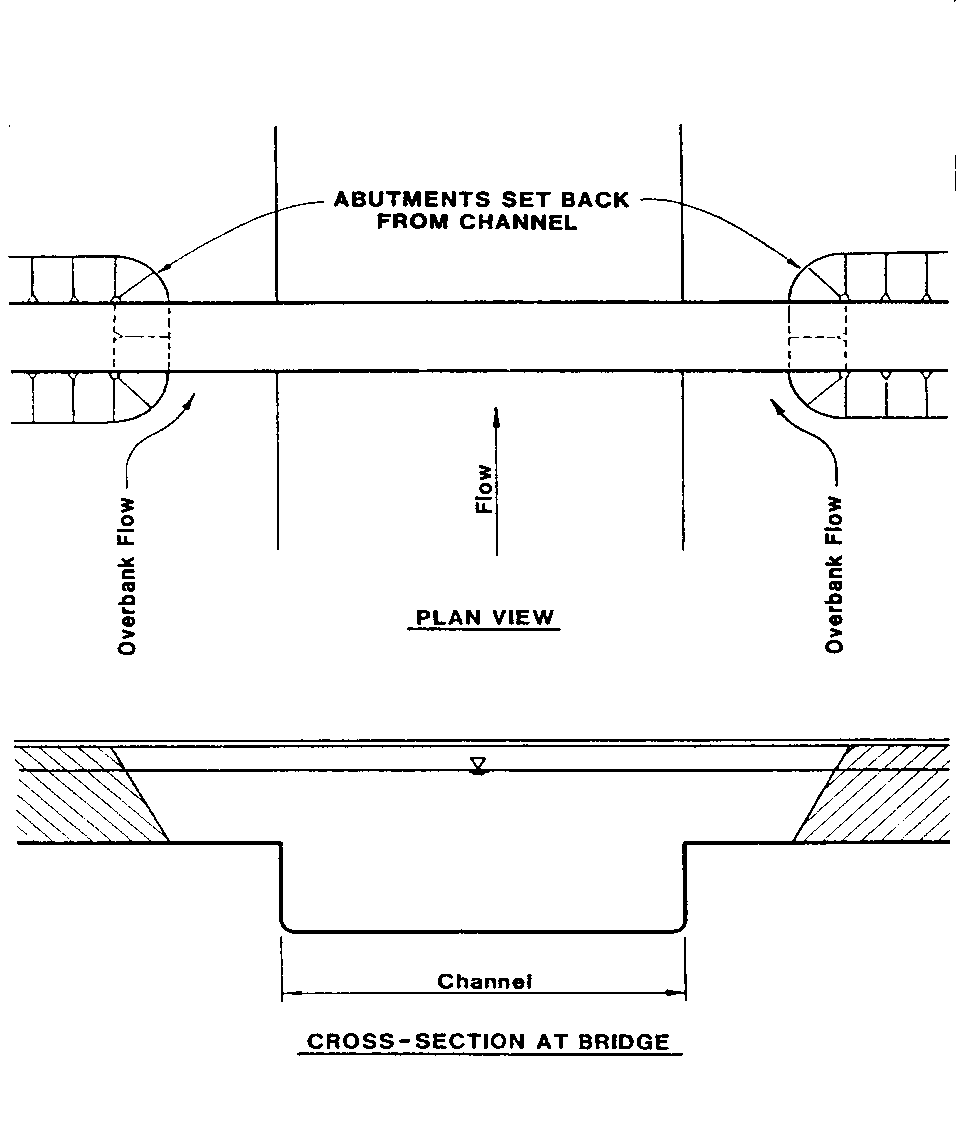 14
[Speaker Notes: In the case of abutments set back from the main channel, during floods the water flows outside the main channel and has to contract to get through the bridge.]
CONTRACTION SCOUR(RELIEF BRIDGE OVER FLOODPLAIN)
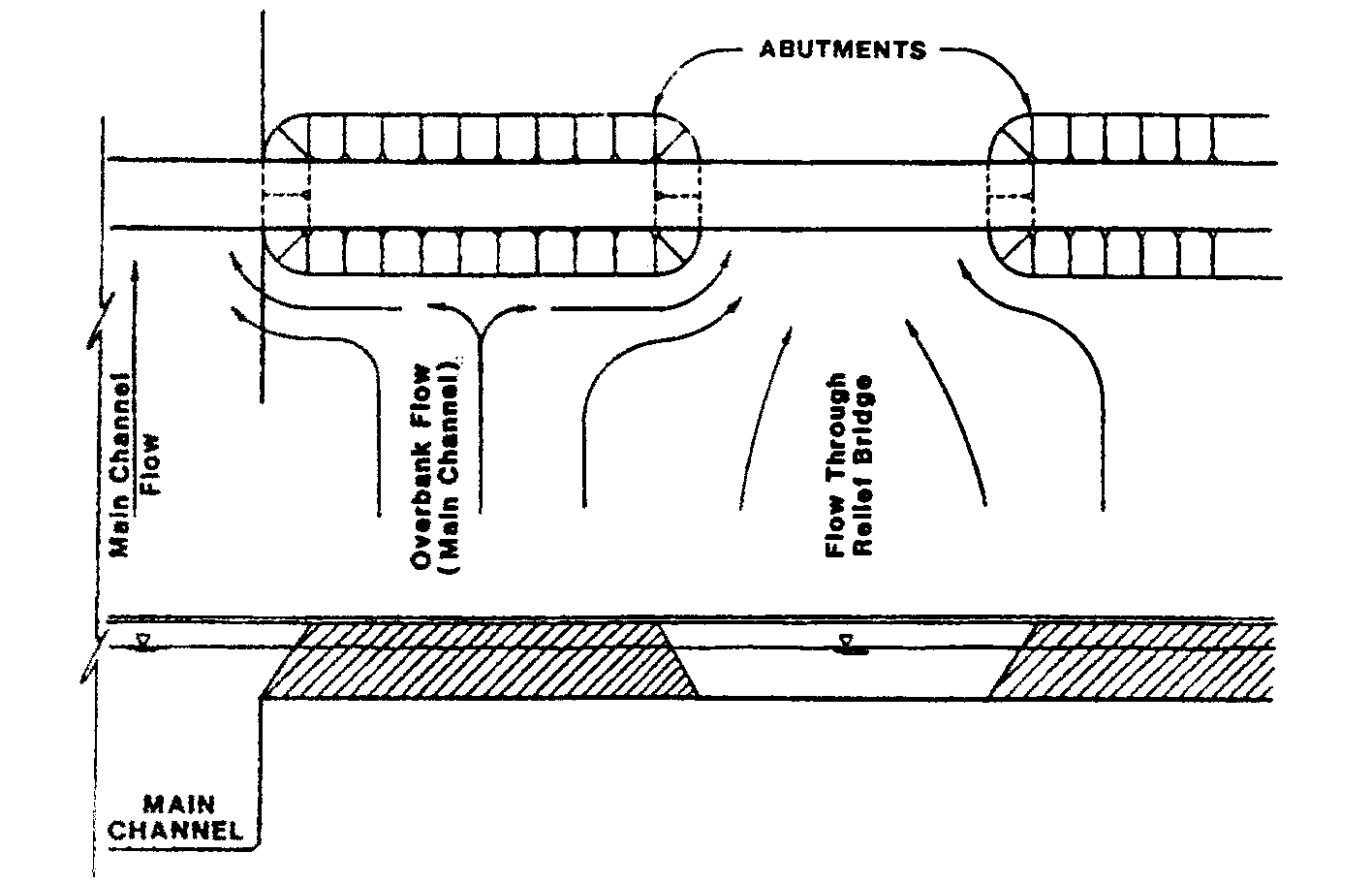 15
[Speaker Notes: Scour can be significant at relief bridges as well as the main channel bridge.]
CONTRACTION SCOUR
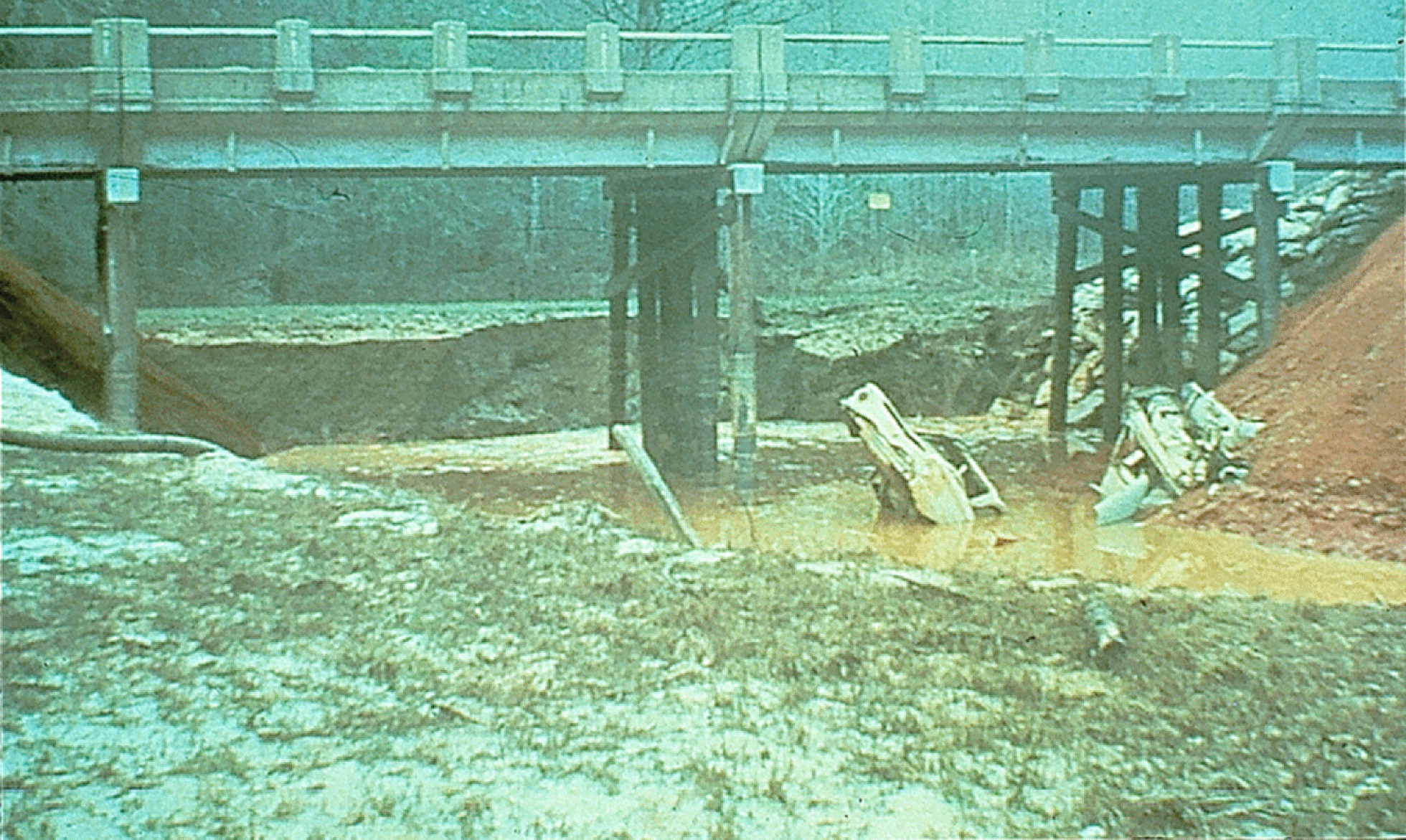 16
[Speaker Notes: This photo shows a relief bridge on the Tom Bigby River in Mississippi.  The scour hole formed during high flows and did not refill as the flood levels receded.  The cars you see in the photo are “Detroit Riprap.”]
LOCAL SCOUR AT PIERS
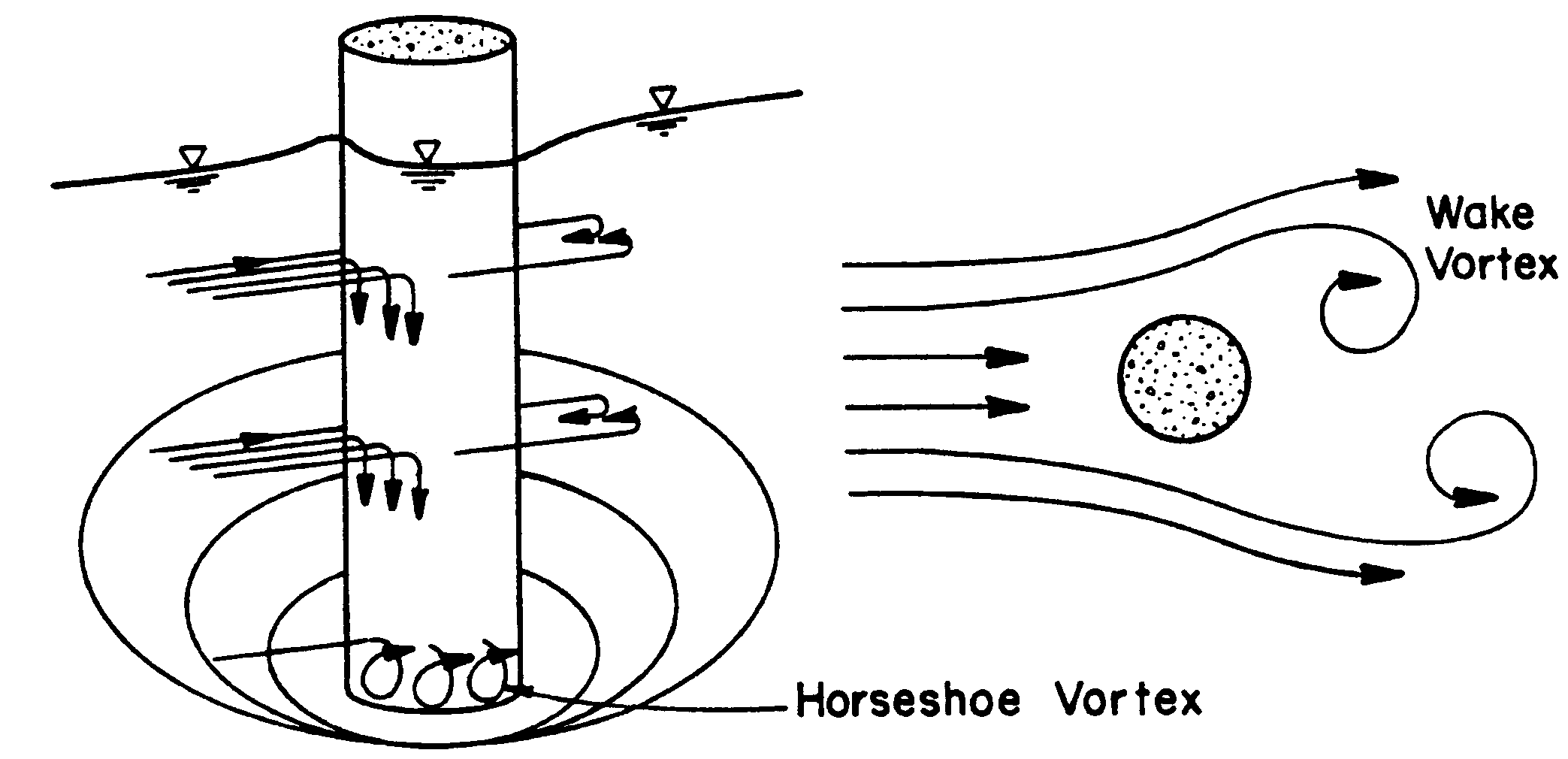 17
[Speaker Notes: Note the direction of the currents on all sides of bridge piers.  Scour will continue until an equilibrium is reached.
Note the horseshoe vortex at the toe of the pier.  This is referred to by some as the “vacuum cleaner” vortex.
Currents work in concert to create the scour hole.]
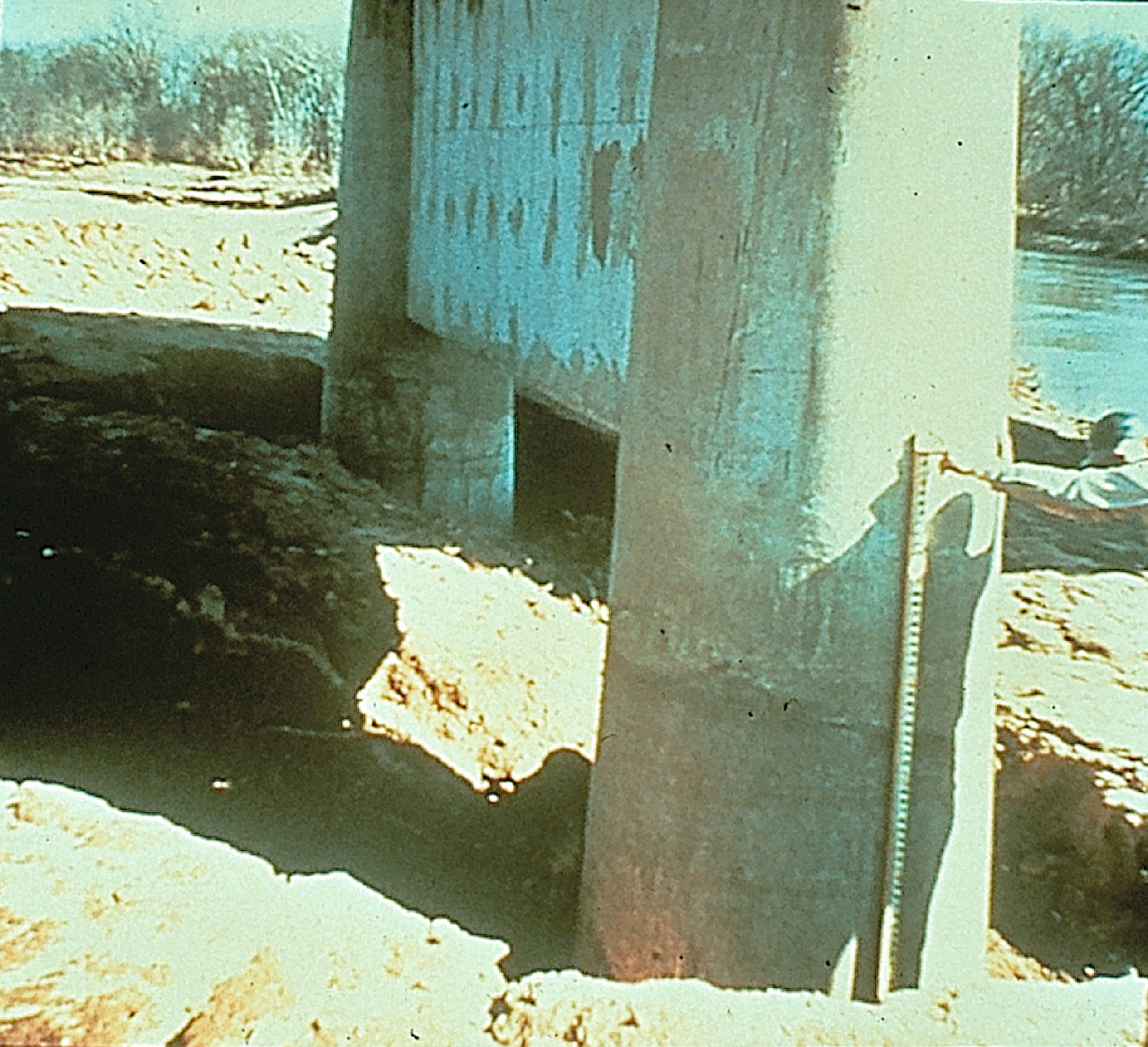 18
[Speaker Notes: Example of local pier scour.  These piers were under water during the flood, but are now dry since the flood waters receded.]
LOCAL SCOUR AT ABUTMENTS
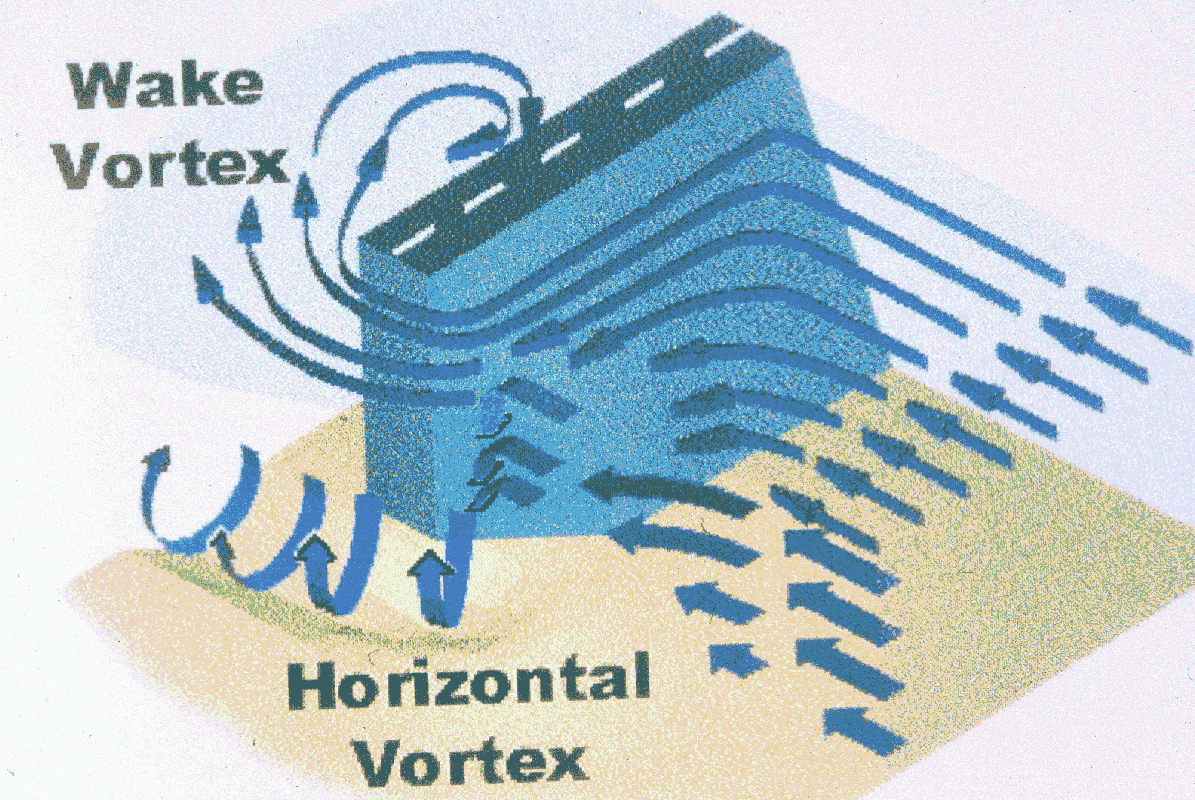 19
[Speaker Notes: Note the vortexes around the abutment.  The wake vortex and the horizontal vortex are the main causes of abutment scour.]
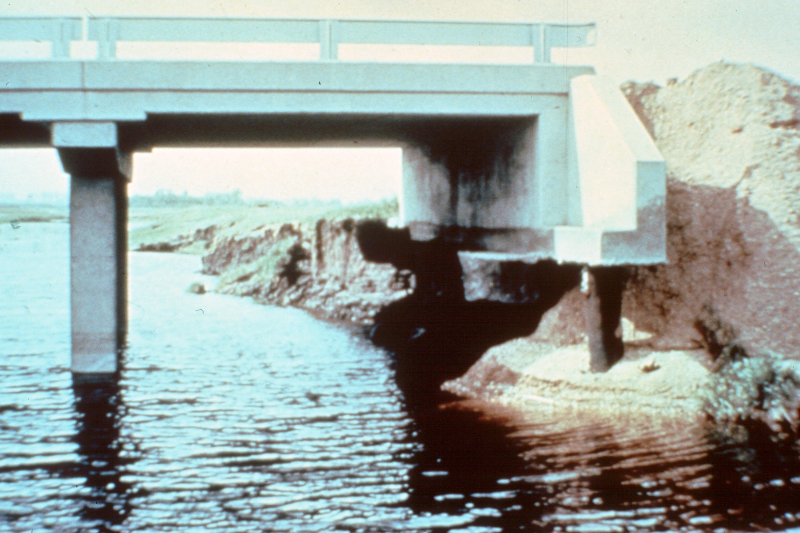 20
[Speaker Notes: Example of abutment scour.  
Flow is coming toward the viewer.]
EVALUATING SCOUR AT BRIDGES
Technical Advisory T 5140.23

http://www.fhwa.dot.gov/engineering/hydraulics/policymemo/t514023.cfm
21
[Speaker Notes: Technical Advisory T 5140.23 came out in 1991.
It is still valid and addresses bridge scour in general; the following slides highlight some of the guidance.]
SCOUR EVALUATIONS
Bridge inspectors should receive training and instruction in inspecting bridges for scour
Results of evaluation coded in Item 113
A Plan of Action (POA) shall be developed and implemented for scour critical bridges
22
BRIDGE INSPECTORS
Should accurately record the present condition of the bridge, including cross section measurements
23
HATCHIE RIVERCHANNEL MIGRATION
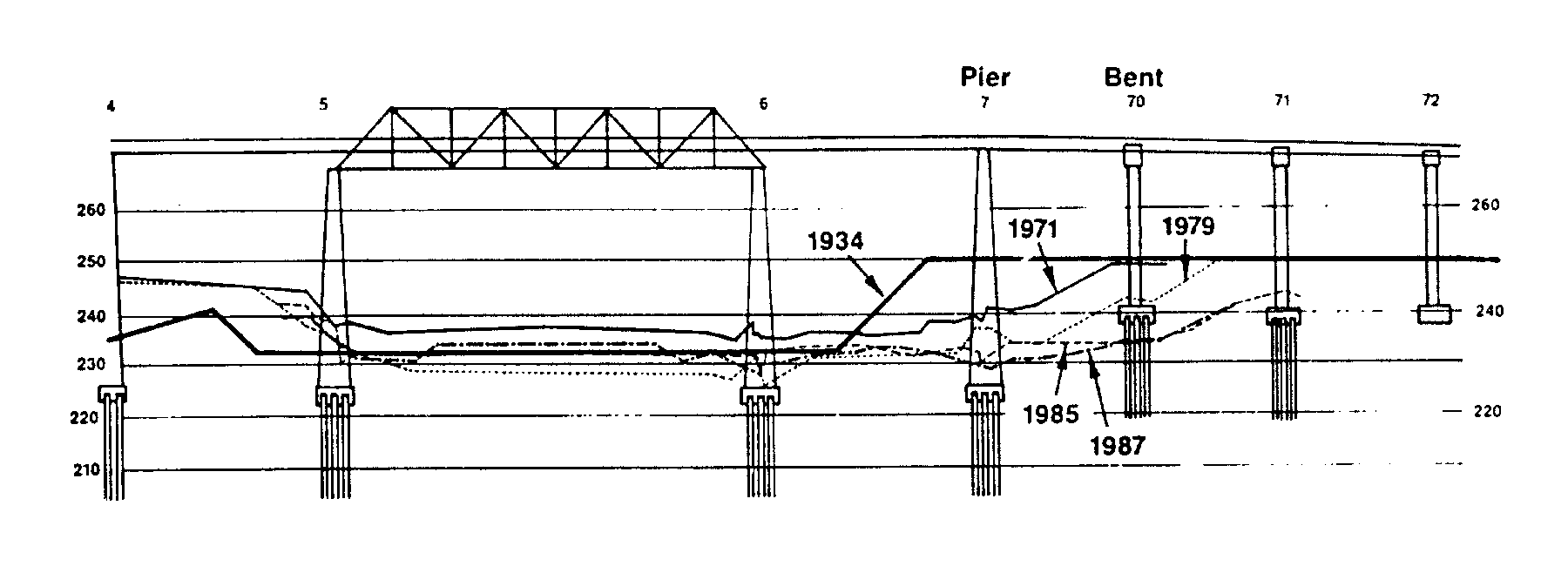 24
[Speaker Notes: Hatchie River Bridge in Tennessee failed in 1989.
Stream instability resulted in migration of the channel, exposing bent 70.
Bent 70 was not designed to be in the channel and as a result failed after several years of stream migration exposed the piling.]
BRIDGE INSPECTORS
Should identify conditions indicative of potential problems with stream instability and scour
Effective notification procedures should be available to permit proper communication of scour findings
25
[Speaker Notes: Bridge inspectors should be trained in how scour occurs so they can accurately assess the stream and bridge for indications of scour.
There should be a procedure to evaluate inspection results and initiate further investigation if warranted.]
2. Bridge Scour Countermeasures
A countermeasure controls, inhibits, changes, delays, or minimizes stream instability and scour problems
Monitoring is considered a countermeasure but does not fix the problem
26
[Speaker Notes: Monitoring is considered to protect the safety of the traveling public through early warning of a problem and giving an opportunity to take action through temporary measures or even closing the bridge.]
BRIDGE SCOUR General Categories
Long-term degradation
Contraction scour
Local scour
27
[Speaker Notes: Following slides will demonstrate these processes.]
COUNTERMEASURES FOR DEGRADATION
Check dams
Drop Structures
28
[Speaker Notes: Check dams or drop structures stabilize the stream thalweg so that degradation is halted or controlled.
Continued degradation of the stream bottom will eventually threaten bridge piers and abutments.]
COUNTERMEASURES FOR CONTRACTION SCOUR
Increase bridge opening
Decrease discharge through bridge opening by adding a relief bridge
Improve alignment of flow
29
[Speaker Notes: By increasing the bridge opening, velocities are reduced, lowering the potential for contraction scour.
Relief bridges will lower design flows through the main bridge opening, thereby reducing velocities and potential scour.
At times, bridges may not be aligned with the vector of stream flow.  May have been a result of improper design alignment, or the stream may have migrated over the years. Improved alignment will reduce flow disturbances and vortex currents and hence lower the potential for scour.]
ABUTMENT SCOUR COUNTERMEASURES
Guide banks
Revetments
Bulkheads
Riprap
30
[Speaker Notes: An example of guide bank performance is shown on the next slide.
These countermeasure selections will be discussed in subsequent slides.]
Guide Bank
Scour Hole
Sand Deposit
31
[Speaker Notes: This is a Google Earth map of I-70 over the Missouri River near Rocheport, Missouri.  The flood of 1993 was an extreme event.  The river flows from top to bottom in the photo.  There is a guide bank on the right abutment of the relief bridge.  The flood scoured a 60 foot deep hole under and beneath the relief bridge.  Sand from the scour hole was deposited downstream in the right overbank as seen as the light colored area in the air photo.  The guide bank prevented severe damage or failure of the relief bridge.]
GROUT FILLED MATTRESS
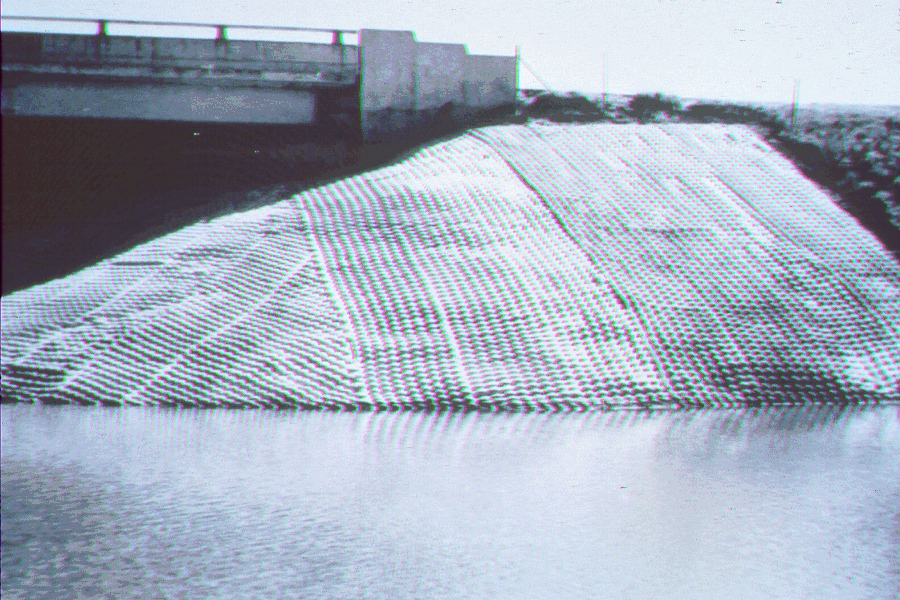 32
COUNTERMEASURES FOR SCOUR AT PIERS
Streamline and align piers to flow
Increase spacing of piers and columns
Riprap is not recommended as a countermeasure for pier scour at new bridges
Riprap can be considered as a counter-measure to reduce the risk at existing bridges, but only with monitoring after high flows
33
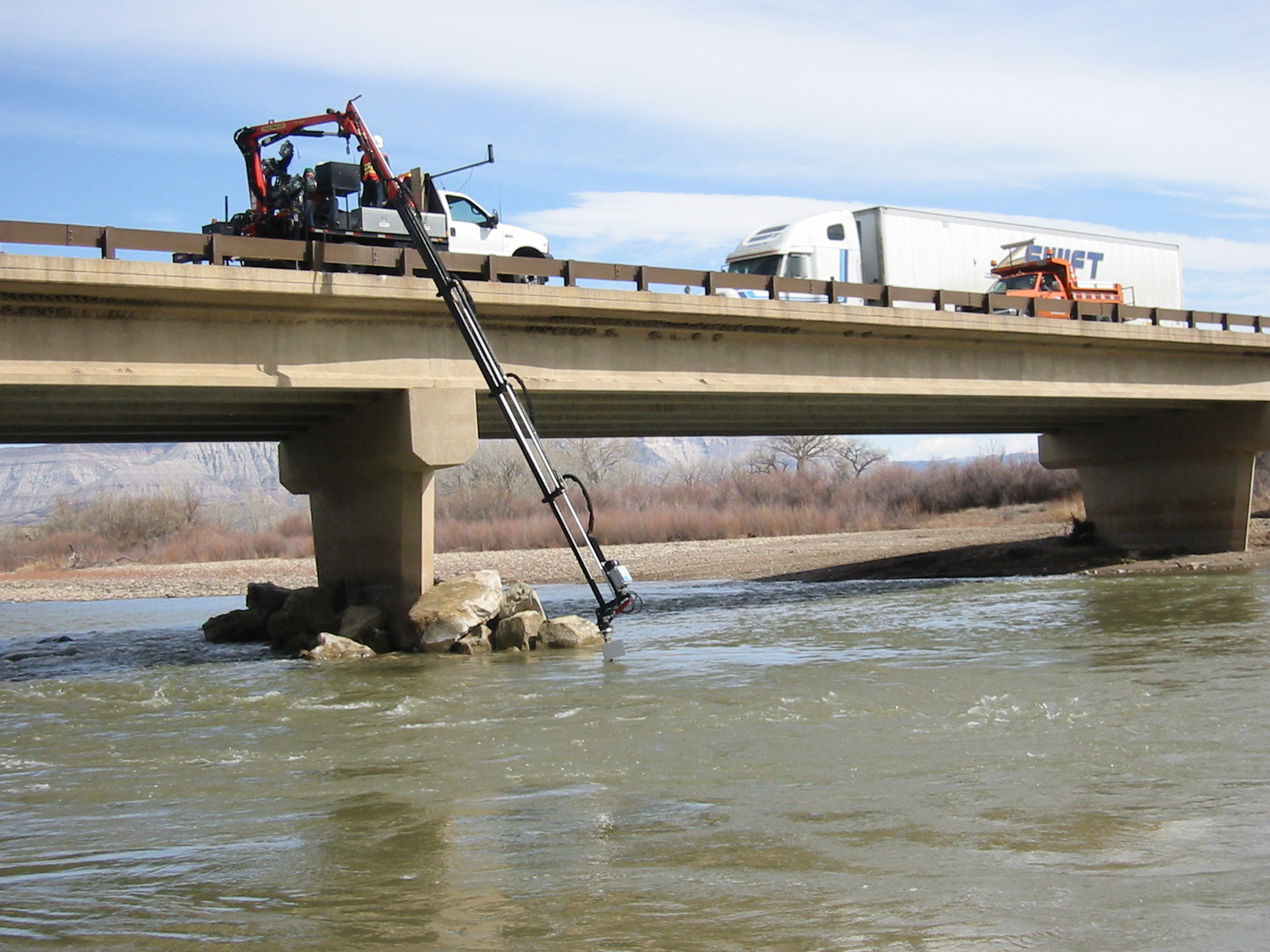 34
[Speaker Notes: Photo of monitoring of temporary riprap protection at a pier.  Flow is going from left to right.  The pier to the right in the photo is on the inside of the bend.  The bridge is at Grand Junction, CO.]
MONITORING
Fixed instruments
Portable instruments
Inspection
35
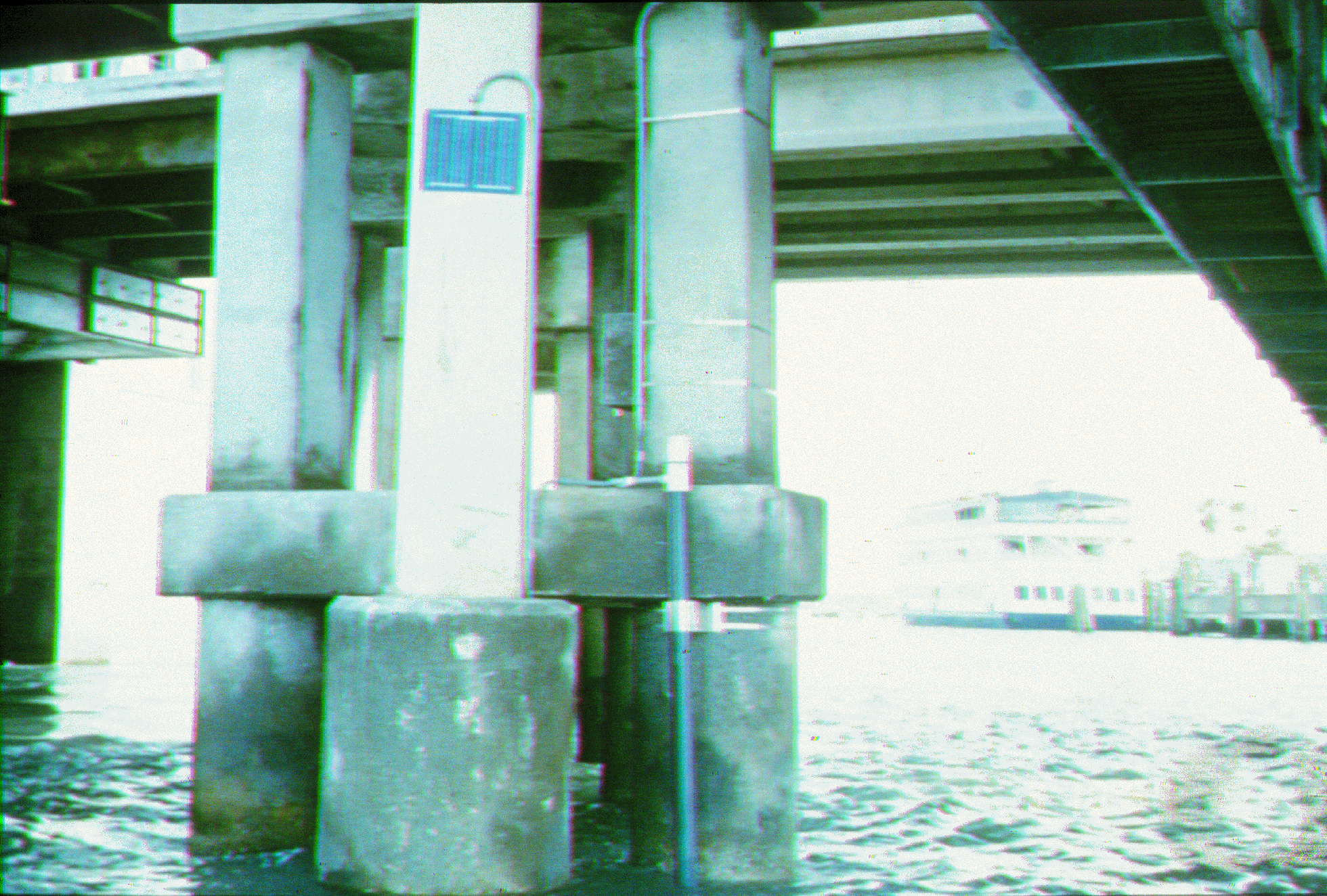 36
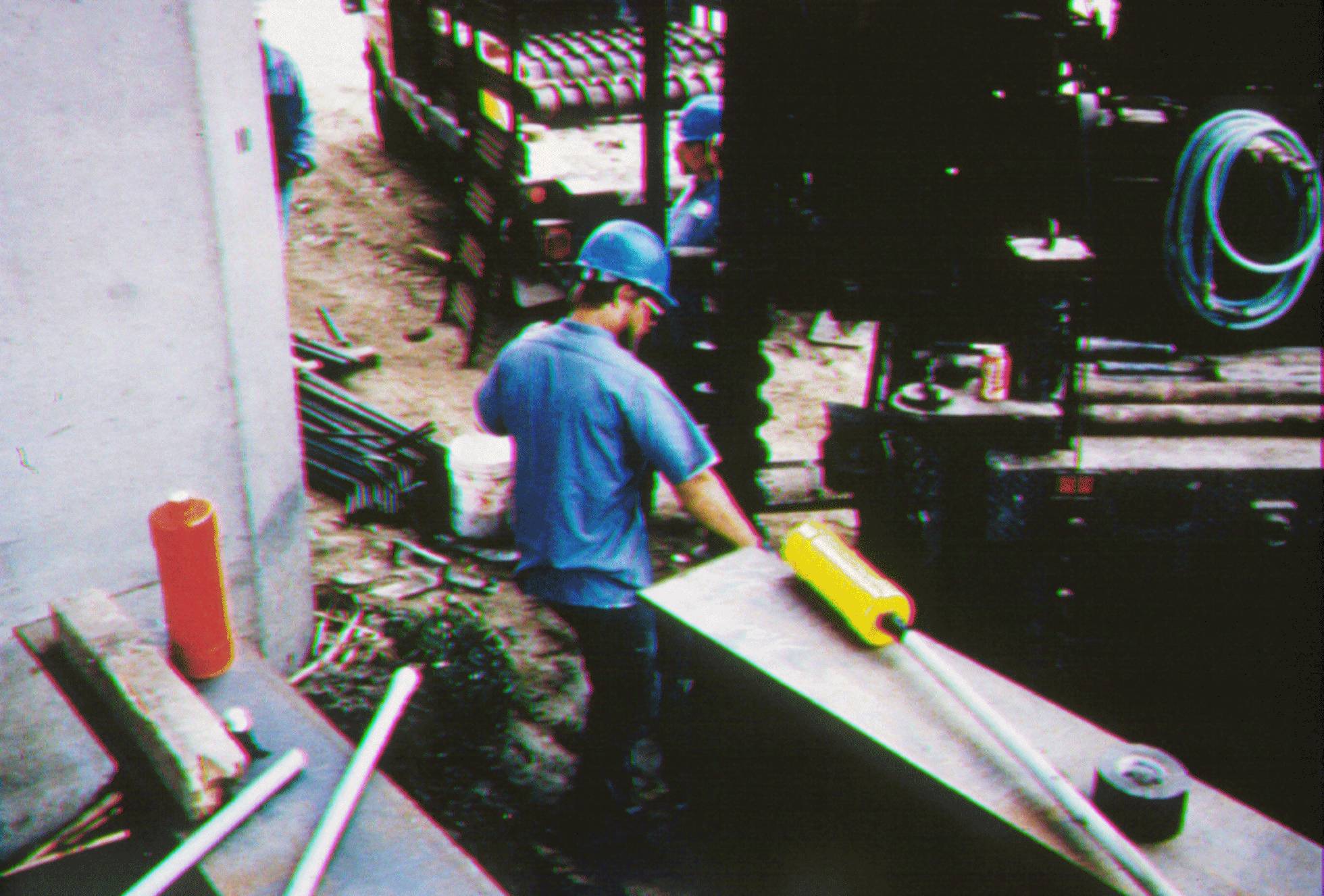 37
[Speaker Notes: Driller is installing “float-out” devices. These devices have a battery operated radio inside that will signal movement if scour reaches its depth and tips over activating a mercury switch.  It sends a signal to a receiver mounted on the bridge superstructure.  This site is on the Salinas River in California.  One transmitter was placed at the 15 ft depth and the other at the 20 ft depth.  During a subsequent flood, the 15 ft deep transmitter was scoured out, but the 20 ft deep transmitter remained in place.]
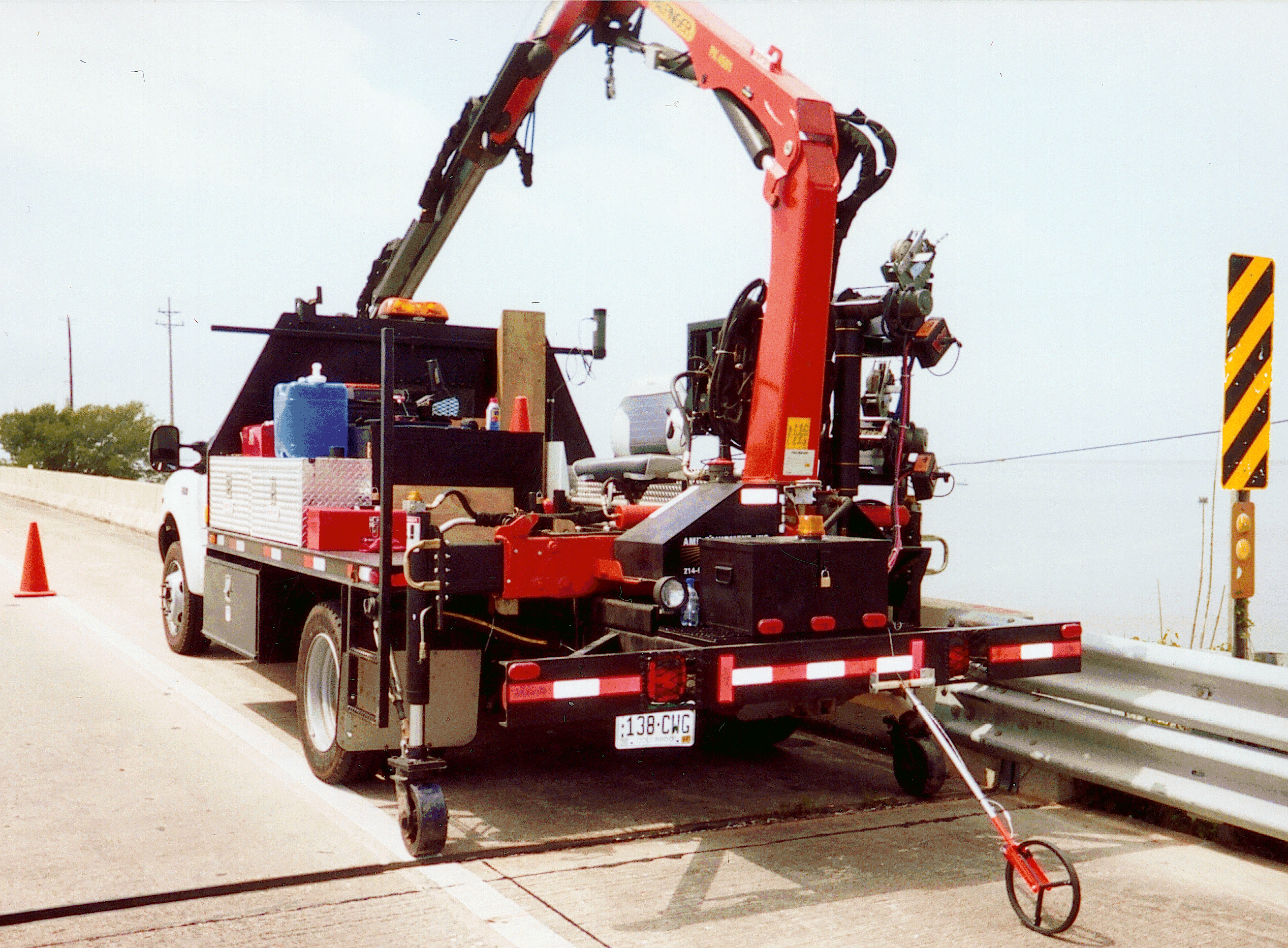 38
[Speaker Notes: Portable truck-mounted scour sensor in action.  Wheel on back of the truck measures distance to provide horizontal control.  A depth sounder is mounted on the end of the boom.]
Selection of Countermeasures
Identify stream instability and scour countermeasures implemented by various DOTs
Provide a matrix which summarizes countermeasure application throughout the US.
Provide guidance for selecting countermeasures for a Plan of Action
39
THE COUNTERMEASURES MATRIX
Countermeasure Groups
Functional Applications
Suitable River Environment
Maintenance
Installation Experience by State
Design Guideline References
40
[Speaker Notes: Refer to the matrix handout, and describe generally the information on the matrix.  The Matrix is in HEC-23 and is a handy reference.  Point out the “consumers reports circles, dots, and half moons.]
Scour Countermeasures
Given a stream stability and/or bridge scour problem, select appropriate countermeasures to correct the problem(s) considering functional applications and river characteristics
41
PIER SCOUR COUNTERMEASURE SELECTION SUPPORT SYSTEM
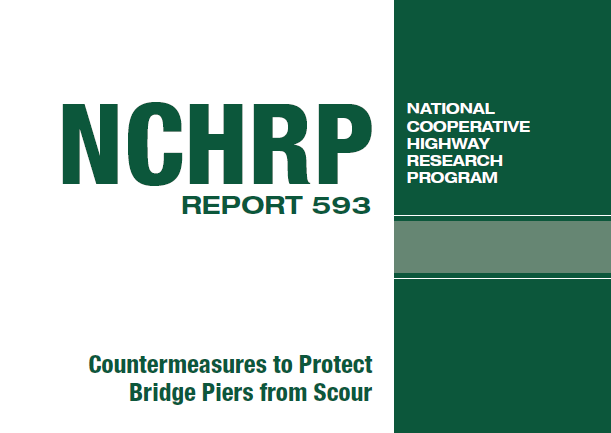 42
[Speaker Notes: Report 593 provides additional guidance that incorporates constructibility by way of a decision tree.]
PIER SCOUR COUNTERMEASURE 
SELECTION SUPPORT SYSTEM
Where: 
 	SI = SELECTION INDEX	
	S1 = Bed Material Factor
	S2 = Ice/Debris Loading Factor
	S3 = Constructability Factor
	S4 = Inspection/Maintenance Factor
	LCC = Life-Cycle Cost
SI = (S1 × S2 × S3 × S4)/LCC
(Appendix B in NCHRP Report 593)
43
[Speaker Notes: The selection index is a function of the four factors S1-S4, and the life cycle cost.]
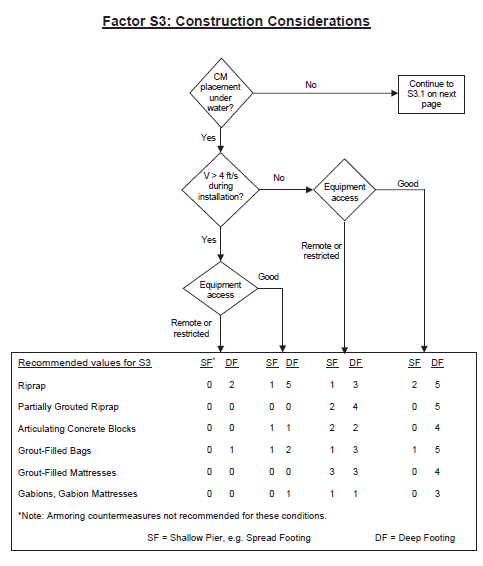 44
[Speaker Notes: Point out that there is an initial decision on above or below water installation.  Then velocity and finally accessibility.  Note that there are two columns for Shallow Footing, or Deep Footing.]
Review
Bridge Scour Inspection
Scour Components
Inspection Documentation
Countermeasure Selection
Stream Stability
Suitability
Monitoring
45